CHE 101 Fall 2021
Lecture 10a – Acids, Base, Reactions and Electrolytes
Overview/Topics
Definitions of A/B
Arrhenius
Bronsted-Lowry
Lewis
Conjugate Acid/Base Pairs
H+ , Hydronium ion, Bare Proton and H3O+
Review of Reactions (Ch. 8)
SE, WE, NE
Molecular, Total Ionic and Net Ionic Reactions
Skills to Master
HW 10 a
Read
Chapter 15.1-15.7
Review Ch. 4
Acids
Bases
Naming – Normal Ionic Rules
Naming - Memorize (10)
Review Ch. 6
General Properties
Taste Bitter
Slippery to touch
Litmus: R → B
General Properties
Taste Sour
Litmus: B → R
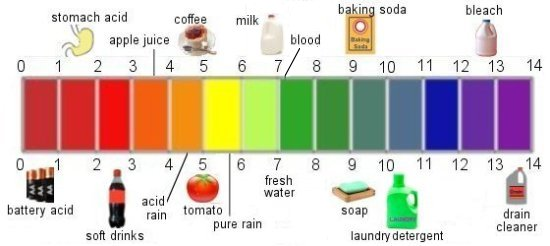 Metal Atom
H
Anion or Polyatomic
OH
(1859-1927)
Also discovered ion’s
Named Cation/Anion
Arrhenius Definition
Acid – dissociates to produce excess H+ ions in water
Base – dissociates to produce excess OH- ions in water
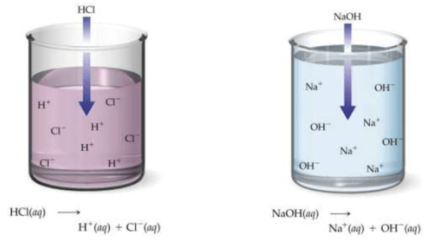 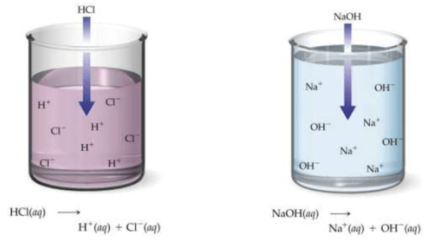 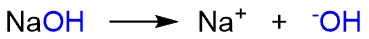 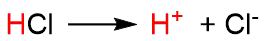 Limitations
must be in water
Miss’s some bases
HCl (aq) + H2O → H3O+ (aq) + Cl- (aq)
Bronsted-Lowry Definition
(1923)
Acid – Proton (H+) donor
Base – Proton (H+) acceptor
HCl (aq) + H2O → H3O+ (aq) + Cl- (aq)
Donor
Acceptor
Acid - same definition
Base – broader definition
A base without OH!
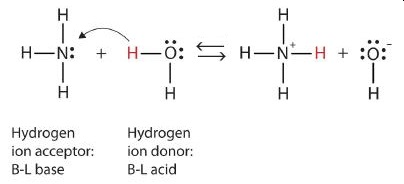 Acceptor
Donor
Conjugate Acids/Bases
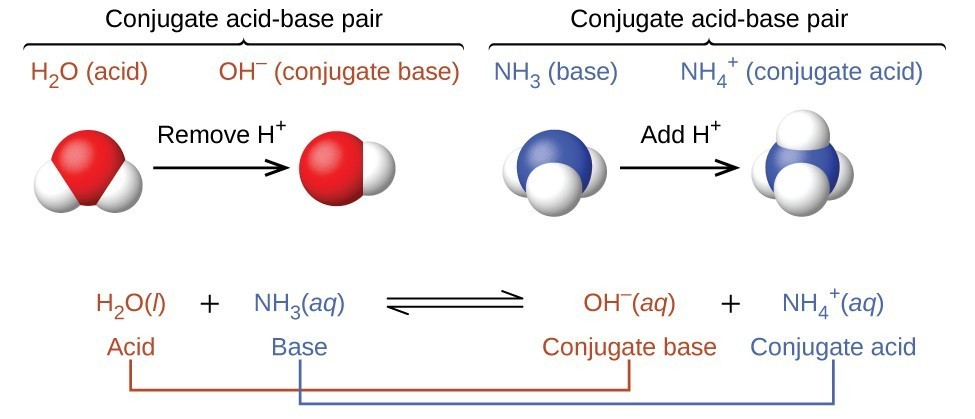 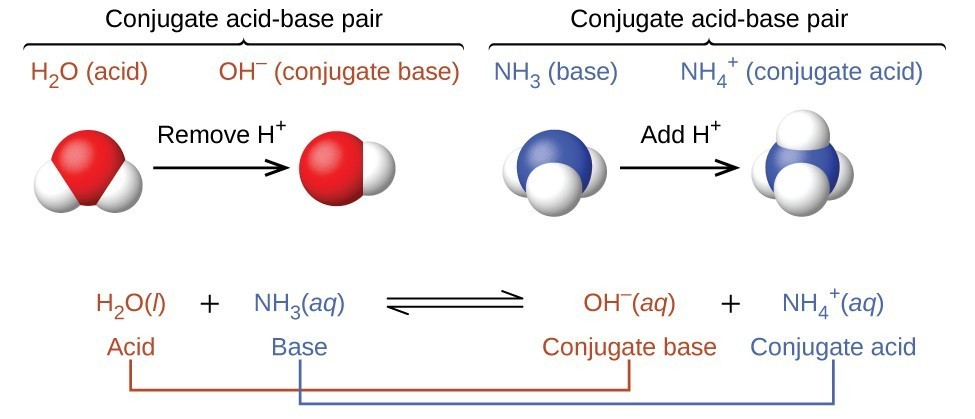 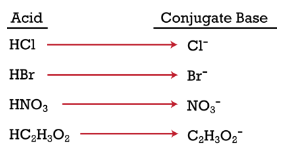 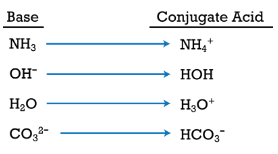 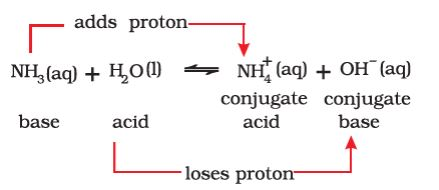 Water is both an Acid and a Base
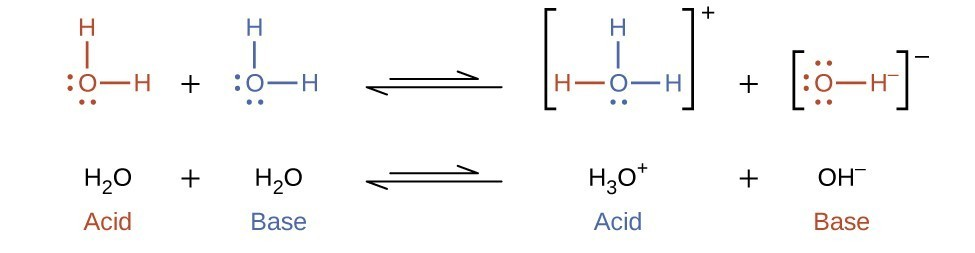 Different Ways to Write Acid Reactions
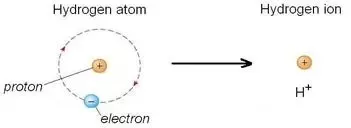 Hydrogen Ion
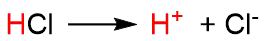 Bare Proton
HCl (aq) + H2O → H3O+ (aq) + Cl- (aq)
Hydronium Ion
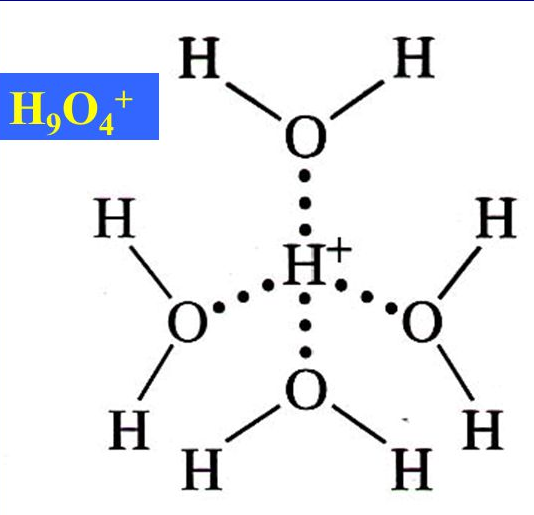 Don’t learn this
Its all the same:
H+, Proton
Hydronium Ion
Lewis Definition
Acid – electron pair acceptor
Base – electron pair donor
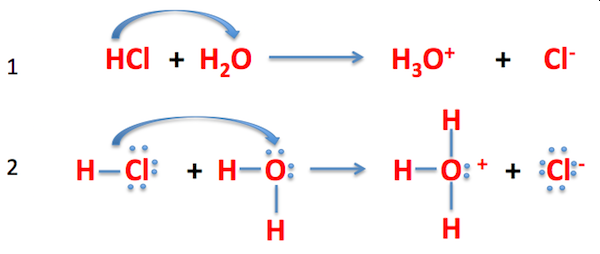 Even more compounds can be Acids or Bases
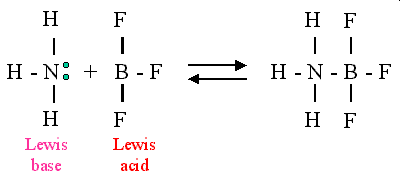 Acid – needs electrons
Base – unshared pair of electrons
Summary
Acid – dissociates to produce excess H+ ions in water
Base – dissociates to produce excess OH- ions in water
Expands dfn. of Base
Acid – Proton (H+) donor
Base – Proton (H+) acceptor
Expands dfn. of A and
Acid – electron pair acceptor
Base – electron pair donor
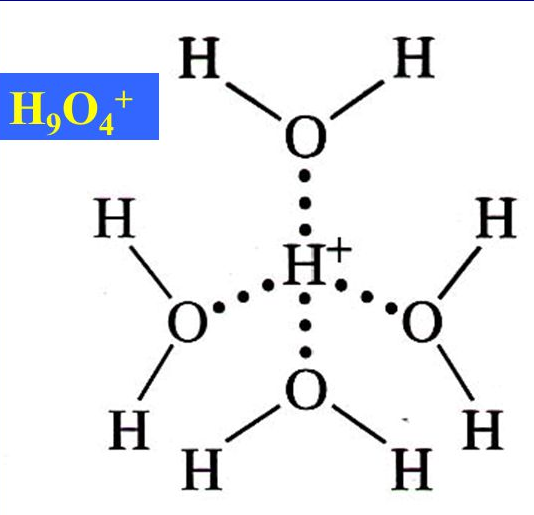 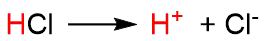 H3O+
Its all the same:
H+, Bare Proton, H3O+
Hydronium Ion
Review Ch. 6
Reactions of Acids and Bases
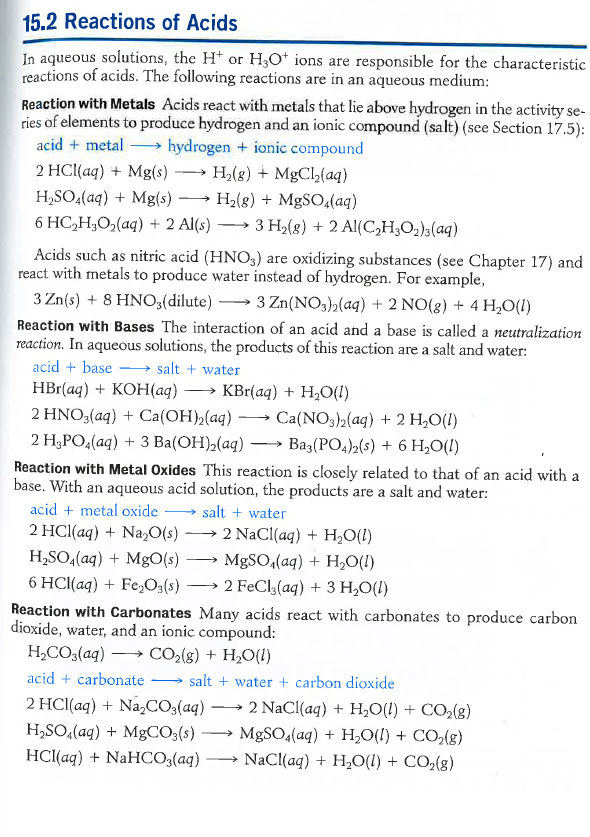 Single Displacement (SD)
Acid Base (AB)
“Double Displacement“ (DD)
Decomposition (DD)
Review Ch. 6
Reactions of Acids and Bases
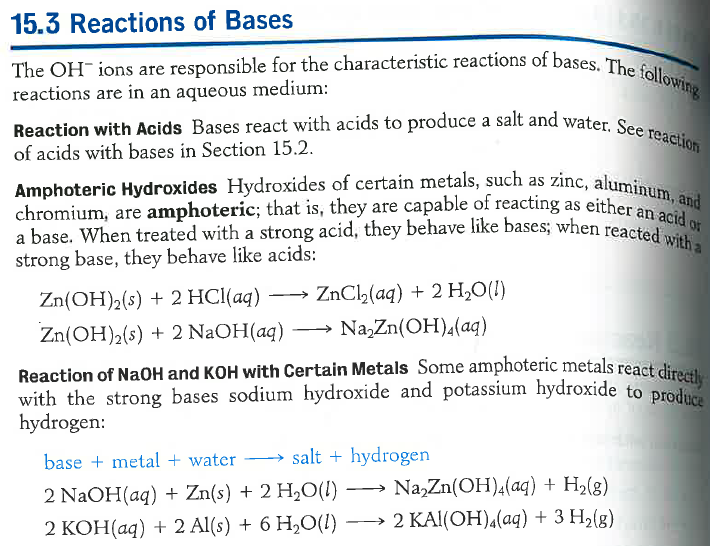 Acid Base (AB)
Ignore!
Aqueous Solutions
Strong Electrolytes (SE)
Weak Electrolytes (WE)
Non-Electrolytes (NE)
Do not dissociate
Do not conduct electricity
Molecular (nm/nm) + Ionic (s)
Dissociate 100% into ions
Conduct electricity
SA, SB, Ionic (aq)
Dissociate < 10% into ions
May conduct electricity
wa, wb
NaCl (s) → Na+ (aq) + Cl- (aq)
HF (s) ↔ H+ (aq) + F- (aq)
C6H12O6 (s) → C6H12O6 (aq)
90%			10%
0%			100%
0%			100%
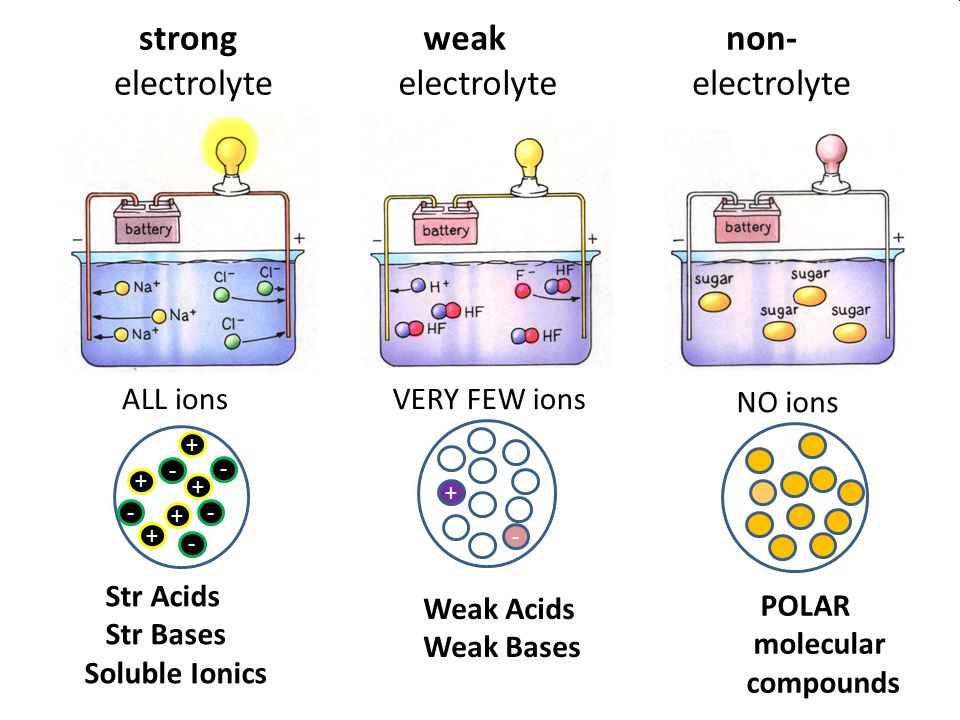 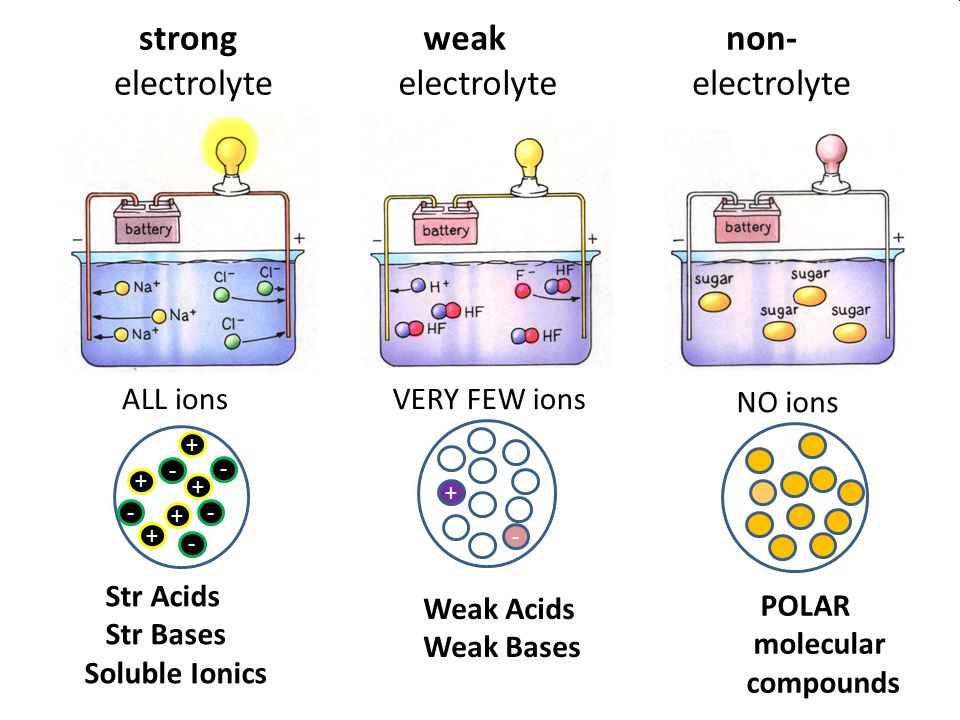 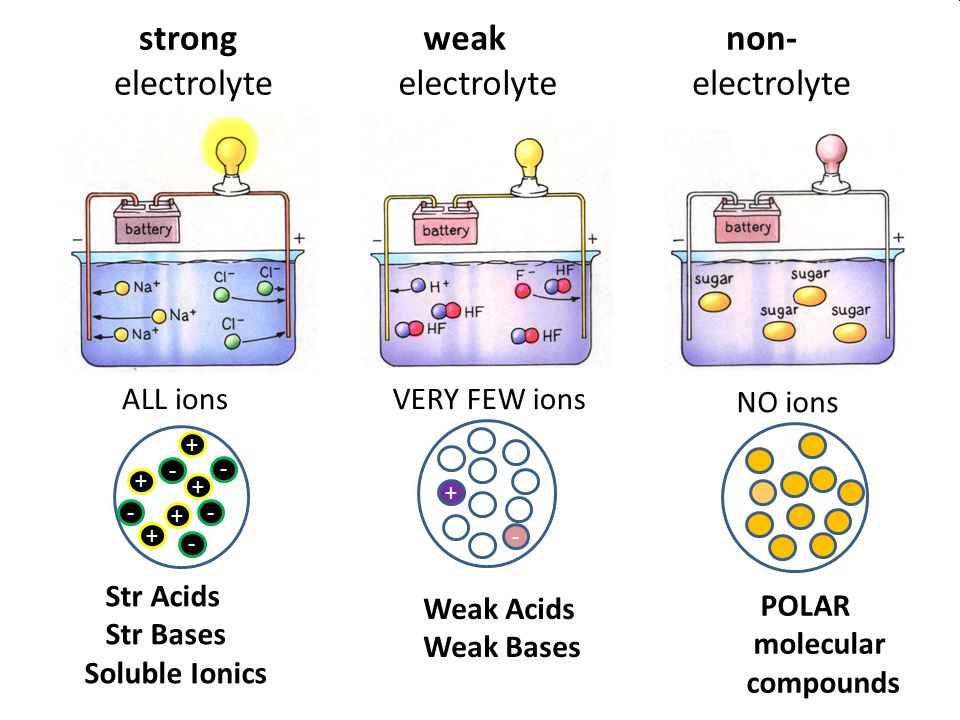 Jay’s Awesome Drawing - NaCl
Jay’s Awesome Drawing - HF
Jay’s Awesome Drawing – C6H12O6
Non-Electrolytes (NE)
Strong Electrolytes (SE)
Do not dissociate
Do not conduct electricity
Molecular (nm/nm) + Ionic (s)
Dissociate 100% into ions
Conduct electricity
SA, SB, Ionic (aq)
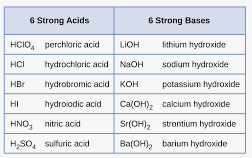 Weak Electrolytes (WE)
Dissociate < 10% into ions
May conduct electricity
wa, wb
Not a SA or SB
Writing Chemical Equations
Molecular Equation
“Normal” equation
All species written as molecules
_1_ Pb(NO3)2 (aq) + _2_ NaOH (aq) → _1_ Pb(OH)2 (s) + _2_ NaNO3 (aq)
Ionic Equation
“More realistic” equation
SE written as (aq)
WE/NE written as normal
Net Ionic Equation
“Focused” equation
Only include molecules which change
Eliminate “spectator” ions (d/n change)
Jay’s Awesome Drawings
_1_ Pb(NO3)2 (aq) + _2_ NaOH (aq) → _1_ Pb(OH)2 (s) + _2_ NaNO3 (aq)
You Try It
_2_ KOH (aq) + _1_ H2SO4 (aq) → _1_ K2SO4 (aq) + _2_ H2O (l)
You Try It
_1_ Zn (s) + _2_ HCl (aq) → _1_ ZnCl2 (aq) + _1_ H2 (g)
You Try It
_2_ NH4OH (aq) + _1_ H2SO4 (aq) → _2_ (NH4)2SO4 (aq) + _2_ H2O (l)